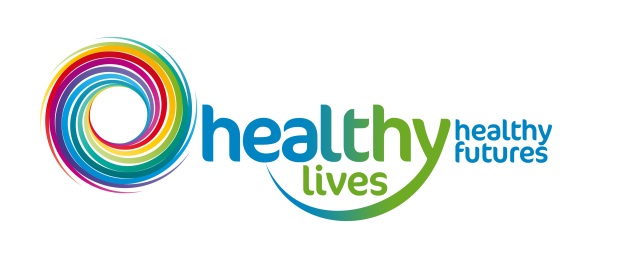 Northern LincolnshireHealthy Lives Healthy Futures Programme
NELCCG Partnership Board  
26th June 2014
Programme Board and Council of Members  Recommendations
3 areas considered by the programme board and Council of Members:
Hyper-acute Stroke Services
ENT Inpatient Surgery
Children’s Surgery
Review of the options appraisals has resulted in recommendations for each; either:
Consultation (Stroke, ENT)
Further options development (Children’s surgery)
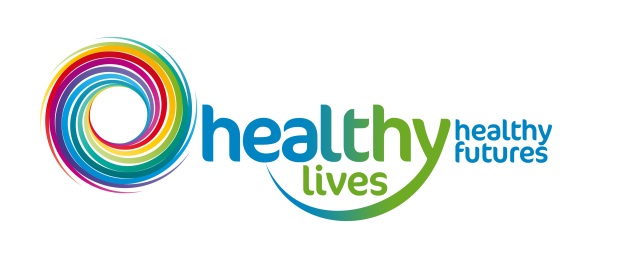 Hyper-acute Stroke
4 Options considered: Stroke
Reviewed the options appraisal for the following options, and scored against the evaluation criteria:
De-centralise the service
Remain at SGH
Move to DPOW
Move off patch to nearest specialist centre
Rationale for scoring
Returning the service to operate on both sites goes against national recommendations for more centralised specialist services for hyper-acute care.  Also it was deemed that this would not address the serious quality issues that had been raised by the Keogh team and the local service reviews, which would result in a poor peer review, and have a detrimental impact on mortality and morbidity for local stroke patients.

It is demonstrated through the temporary location of the service on the SGH site that the quality of care is improved by centralisation onto one site, and the introduction of a 24/7 hyper-acute stroke service.  It was recognised that the service could be delivered on either site, however SGH scored highest from a quality perspective due to the fact that the service is established with a fully trained staff, and the required infrastructure is already in place.  DPOW does not have a spare CT scanner, which could present a risk if the current one is not available for any reason, and there is no clinically appropriate space on the DPOW site in close proximity from the A&E department.

Moving the service to Hull (or another tertiary centre) was deemed less attractive to the programme board due to the additional travel time, and the fact that capacity at the specialist centres may not easily be identified.
Decision from Council of Members
Consult with the public on all 4 options, highlight option 2 (remain at SGH) as the preferred option and explain the rationale for that proposal
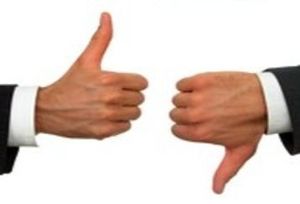 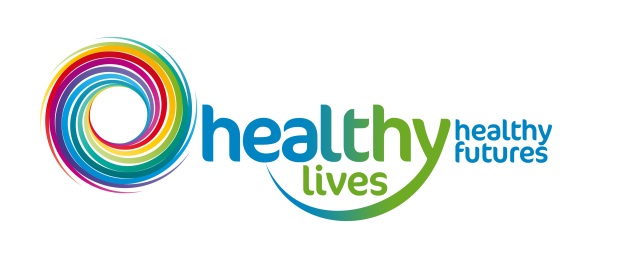 ENT Inpatient Surgery
4 Options considered: ENT
Reviewed the options appraisal for the following options, and scored against the evaluation criteria:
Do nothing
Centralise on DPOW site
Centralise on SGH site
Move off patch to nearest specialist centre
Rationale for scoring
Clinicians have raised concerns over the volumes for surgery, so the programme board deemed that “do nothing” was not an acceptable option.

Centralisation at DPOW and SGH scored equally from a quality perspective, assuming that the same level of care could be delivered on each site through effective care pathways and processes.  DPOW scored slightly higher as there is more available theatre capacity and greater staffing complement, meaning recruitment/retention may be more achievable than SGH.  In addition there are outlying clinics in Mablethorpe and Louth that would be impacted negatively by a move to SGH, these patients are unlikely to travel to SGH.  With IFR procedures removed, (tonsillectomy, grommets, sleep apneoa), the numbers are still significantly greater at DPOW.

Locating the service at a specialist centre was deemed favourable from a clinical quality perspective, however it would require all patients to travel further, and the receiving trust would need to identify significant capacity which could be costly.
Decision from Council of Members
Consult with the public on all 4 options, highlight option 2 (centralise at DPOW) as the preferred option and explain the rationale for that proposal
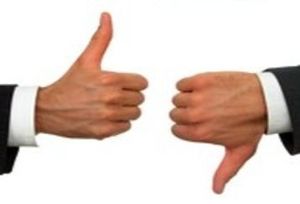 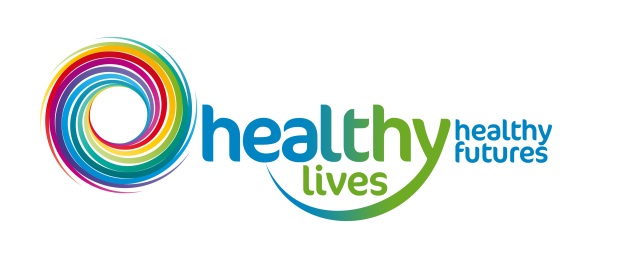 Children’s surgery
4 Options considered: Children’s
These options were proposed by NLaG and considered using their business case, and a brief options appraisal paper:
Do nothing
Rotate consultants locally between sites
Rotational training programme with tertiary centre
Move off patch to nearest specialist centre
Rationale for scoring
Clinicians have raised concerns over the volumes for surgery, so the programme board deemed that “do nothing” was not an acceptable option. 

The options were scored by the programme board, however it was queried why a local centralisation option was not included in the paper.  It was clearly recognised that there would be safety improvements through centralising with a tertiary provider, however the travel distance and non-elective attendances at local A&E departments may be disadvantaged by not having local expertise on site. 

Options 1 and 2 were felt to score too poorly to pursue.  The programme board requested more work on the options appraisal for options 3 and 4, to include centralisation at DPOW or SGH as options 5 and 6.  It was suggested that a further period of engagement on this could mean that (with this scale of change) there would not need to be a formal consultation in the future. The further engagement would take place alongside the formal consultation from June 2014, and therefore implementation of changes may not be delayed.
Decision from Council of Members
Engage with the public on options 3-6, with a view to a programme board/COM/Governing Body decision in October.  Discuss with the OSC whether a formal consultation will be necessary after this level of engagement.
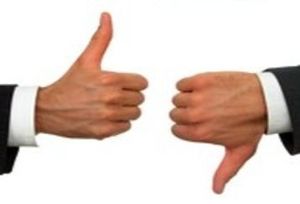